F I Z I K A
7- sinf
MAVZU: MARKAZGA INTILMA 
TEZLANISH
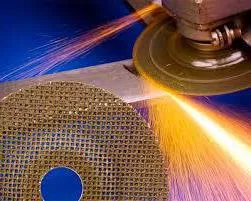 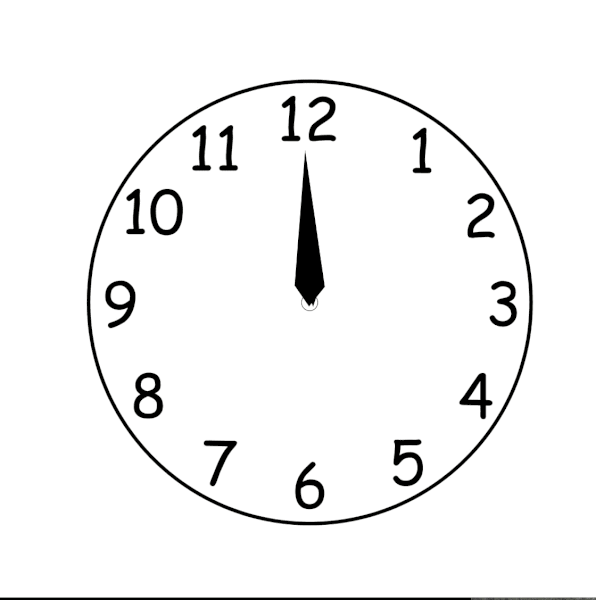 Aylanma 
harakat
AYLANA BO‘YLAB TEKIS HARAKAT
R
O
AYLANA BO‘YLAB TEKIS HARAKATDA TEZLIK
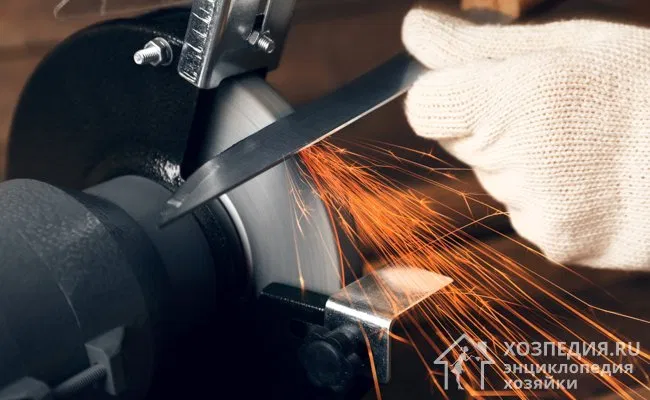 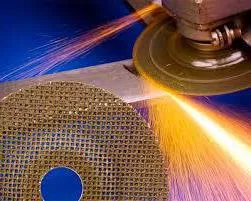 AYLANA BO‘YLAB TEKIS HARAKATDA TEZLANISH
Tekis aylanma harakatda tezlik miqdori o‘zgarmaydi, faqat yo‘nalishi o‘zgaradi.
Moduli teng ammo yo‘nalishi 
turlicha bo‘lgan vektorlar ayirmasi.
AYLANA BO‘YLAB TEKIS HARAKATDA TEZLANISH
AYLANA BO‘YLAB TEKIS HARAKATDA TEZLANISH
AYLANMA HARAKATDA TEZLANISH YO‘NALISHI
R
O
MARKAZGA INTILMA TEZLANISH
A
Demak, jismni aylanma harakat ettirish uchun uni doimiy ravishda markazga intilma tezlanish bilan harakat qildirish kerak ekan. Faqat shundagina u aylanma harakat qiladi.
R
O
MASALALAR YECHISH
1. Velosiped radiusi 25 m bo‘lgan aylana yo‘lda 10 m/s tezlik bilan tekis harakatlanmoqda. Uning markazga intilma tezlanishini toping.
Mustaqil bajarish uchun topshiriqlar:
1. Haydovchi radusi 30 cm bo‘lgan g‘ildiraklar o‘rniga 32 cm li g‘ildiraklar o‘rnatib oldi. Agar spidometr         60 km/h tezlikni ko‘rsatayotgan bo‘lsa, aslida, bu avtomobil qanday tezlikda harakatlanayotgan bo‘ladi?
2. Nima uchun aylanma tekis harakatda namoyon bo‘ladigan tezlanish markazga intilma tezlanish deb ataladi?